Design Optimization of Mixed-Criticality Real-Time Applications on Cost-Constrained Partitioned Architectures
Domițian Tămaș-Selicean and Paul Pop
Technical University of Denmark
Outline
Motivation

System and application models

Problem formulation and example

Optimization strategy

Experimental results

Conclusions
Motivation
Safety is the property of a system that will not endanger human life or the environment
A safety-related system needs to be certified
A Safety Integrity Level (SIL) is assigned to each safety related function, depending on the required level of risk reduction
There are 4 SILs:
SIL4 (most critical) 
SIL1 (least critical)
SIL0 (non-critical) – not covered by standards

SILs dictate the development process and certification procedures
Motivation
Real time applications implemented using distributed systems
Mixed-criticality applications share the same architecture
Federated Architecture
Integrated Architecture
SIL4
SIL1
SIL3
SIL3
SIL2
SIL4
SIL4
SIL1
PE
Application A 1
Application A 2
Solution: partitioned architecture
Application A 3
System Model
Partition = virtual dedicated machine

Partitioned architecture
Spatial partitioning
protects one application’s memory and access to resources from another application
Temporal partitioning
partitions the CPU time among applications
System Model
PE 2
PE 1
PE 1
PE 2
PE 3
Partition
Partition 
slice
Major Frame
Temporal partitioning
Static partition table
Repeated with a period MF
Partition switch overhead
Each partition can have its own scheduling policy
A partition has a certain SIL
Problem: optimize task mapping 
and allocation of partitions
PE 3
Application Model
Static Cyclic Scheduling
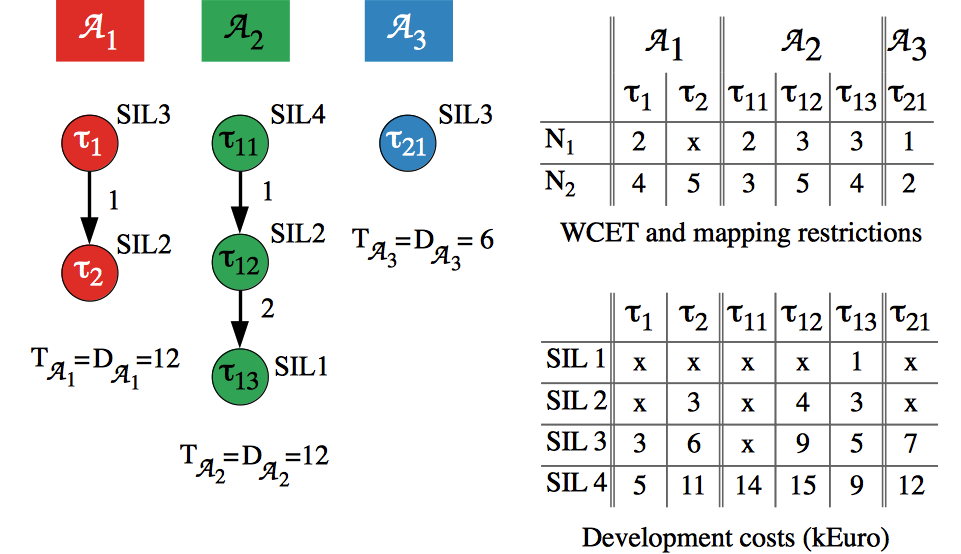 Application Model
Partition sharing
Tasks from different apps can share a partition if they have the same SIL
Elevation: increase the SIL of a task to allow partition sharing
Constraints
No sharing allowed: captured by a “separation requirements” graph
A task can receive input only from another task with the same or higher SIL
No communication between applications of different SILs
Problem formulation
Given
A set of applications
The criticality level (or SIL) for each task
The separation requirements between tasks
A set of N processing elements (PEs)
The size of the Major Frame and of the Application Cycle
Determine
The mapping of tasks to PEs
The sequence and length of partition slices on each processor
The assignment of tasks to partitions
The schedule for all the tasks in the system
Such that
All applications meet their deadline
The development costs are minimized
Motivational Example 1
Partition aware mapping optimization
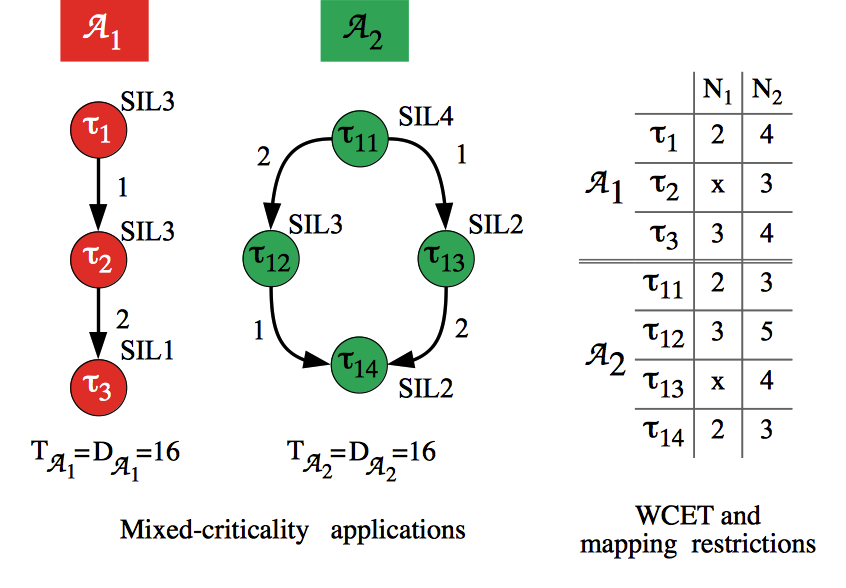 [Speaker Notes: Use the motivational example from Journal!]
Motivational Example 1
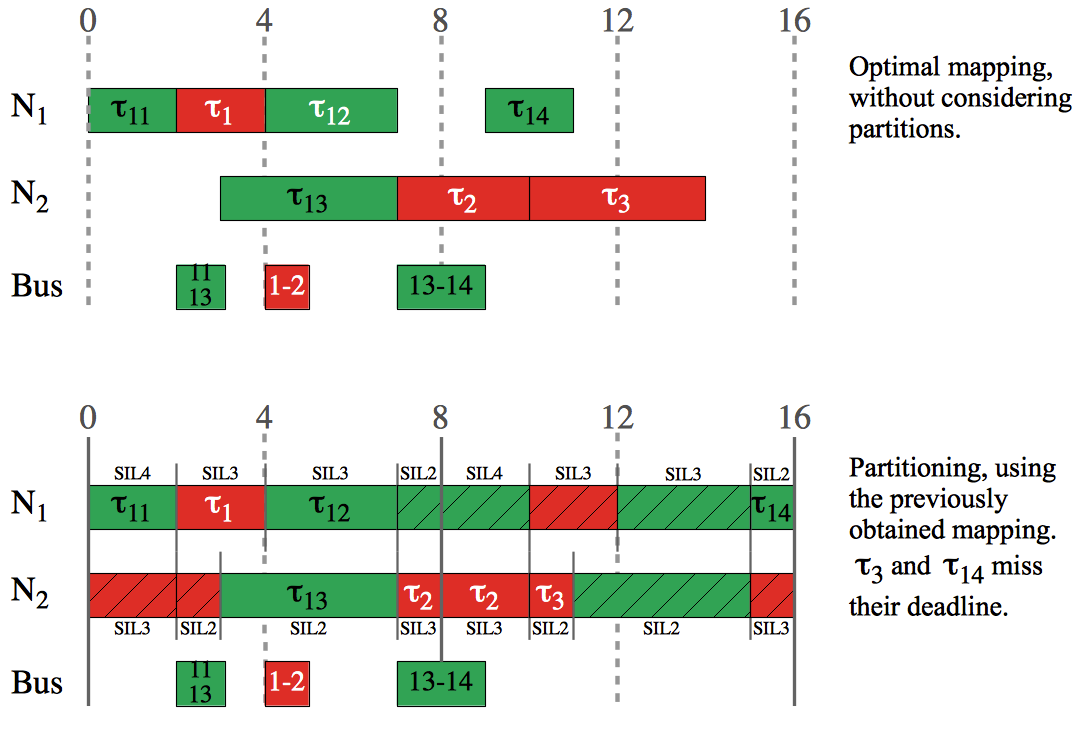 Motivational Example 1
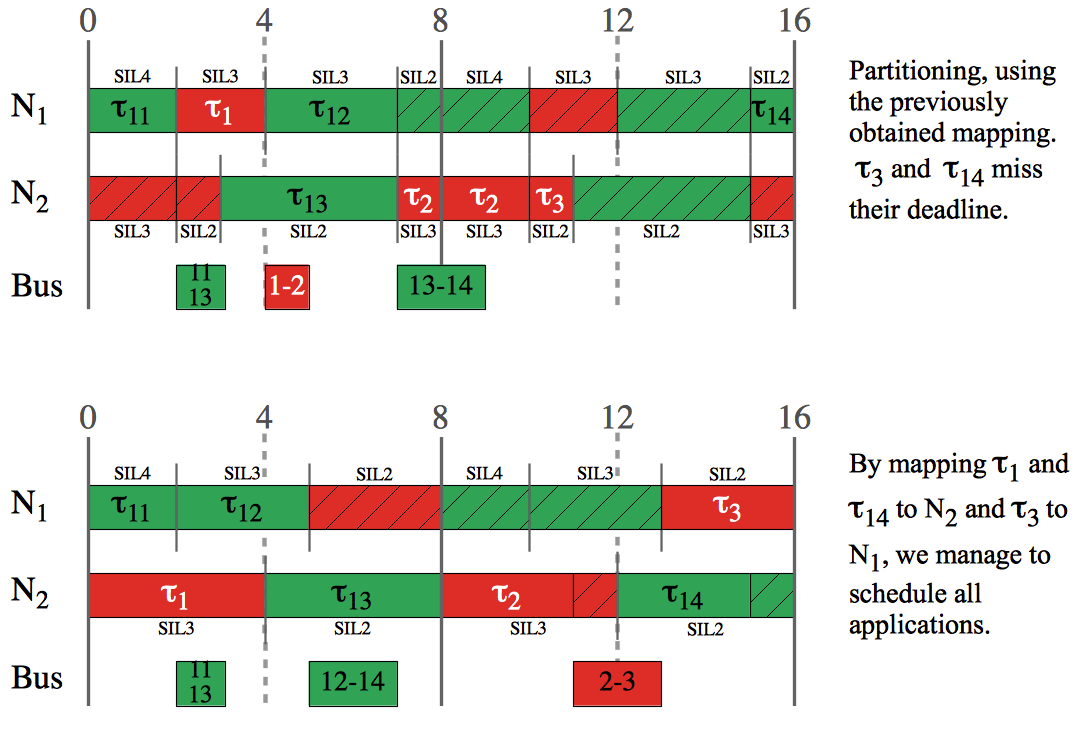 Motivational Example 2
Partition sharing optimization
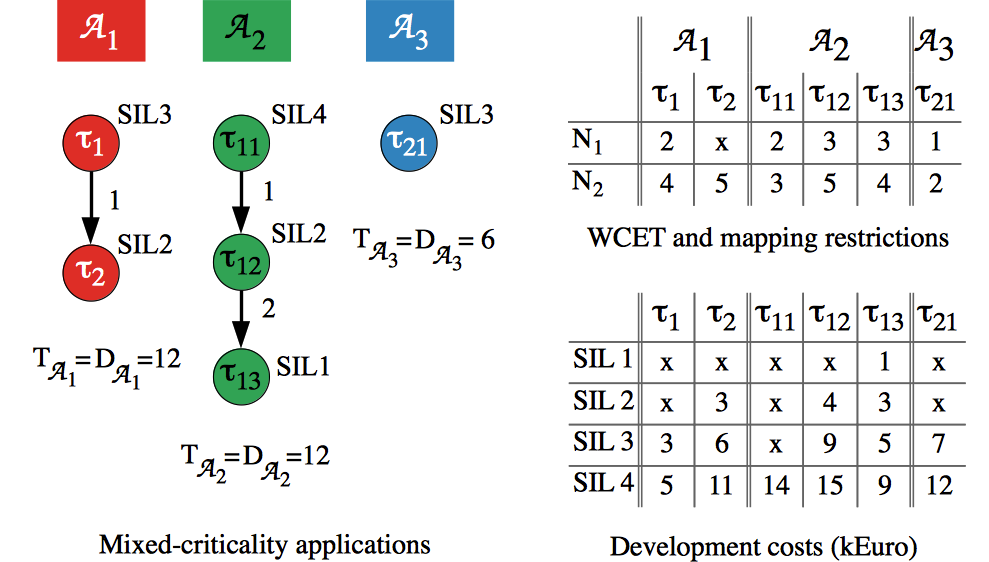 [Speaker Notes: Use the motivational example from Journal!]
Motivational Example
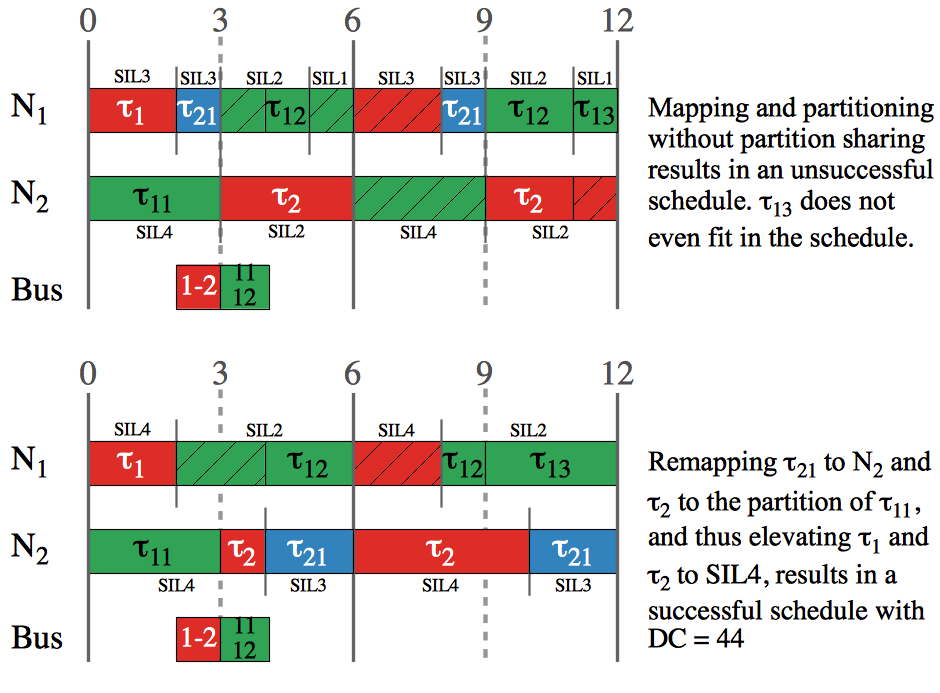 Motivational Example
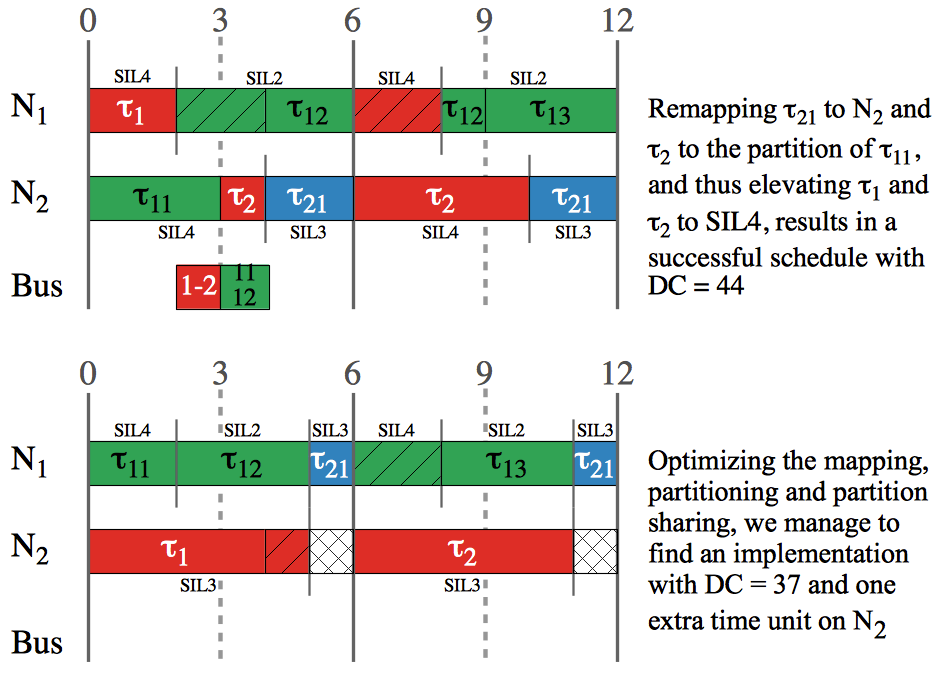 Optimization Strategy
Mixed-Criticality Design Optimization (MCDO) strategy:
Tabu Search meta-heuristic
The mapping of tasks to processors
The sequence and length of partition slices on each PE
The assignment of tasks to partitions
List scheduling
The schedule for the applications

Tabu Search
Minimizes the cost function
Explores the solution space using design transformations
Optimization Strategy
Degree of schedulability
Captures the difference between the worst-case response time and the deadline


Cost Function
Optimization Strategy: Design Transformations
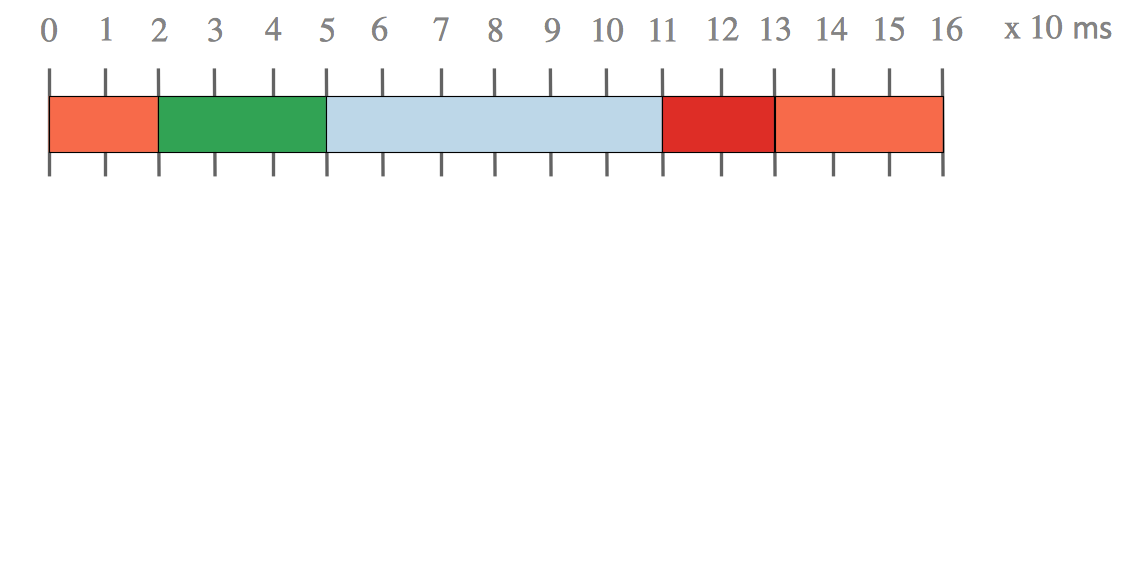 Optimization Strategy: Design Transformations
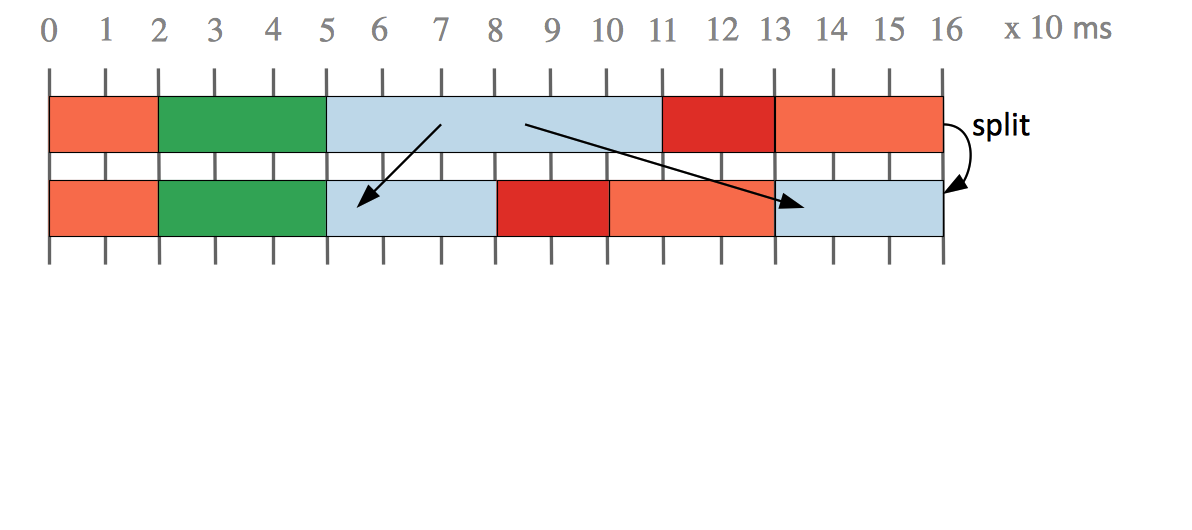 Optimization Strategy: Design Transformations
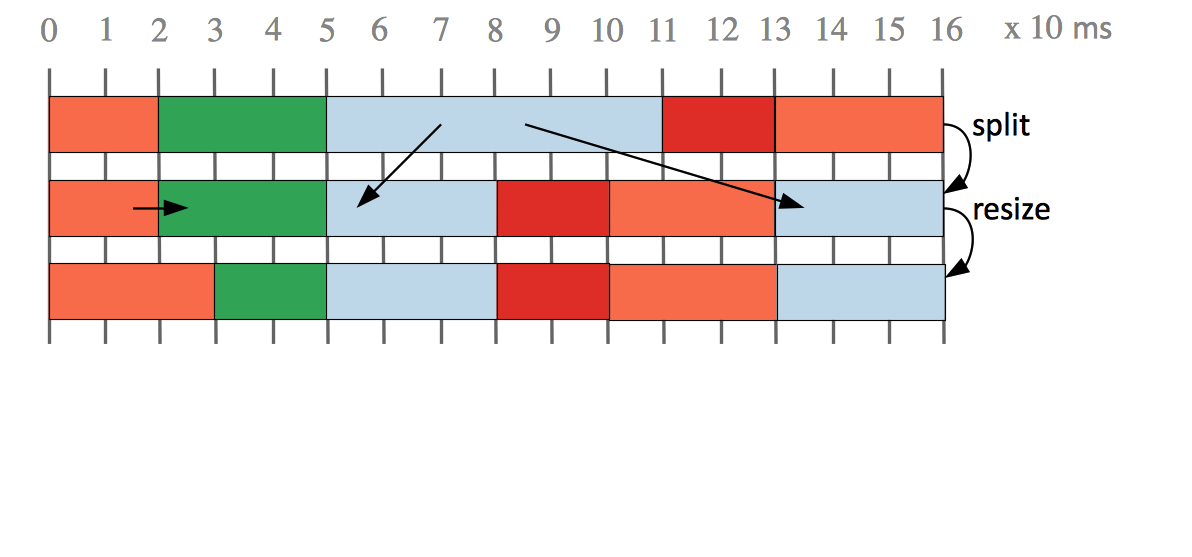 Optimization Strategy: Design Transformations
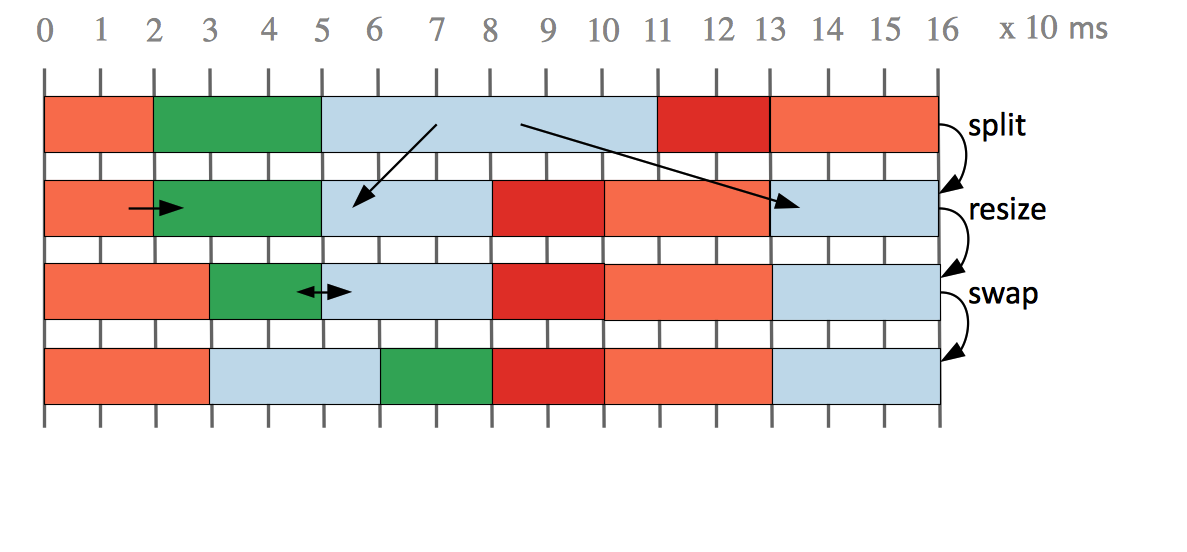 Optimization Strategy: Design Transformations
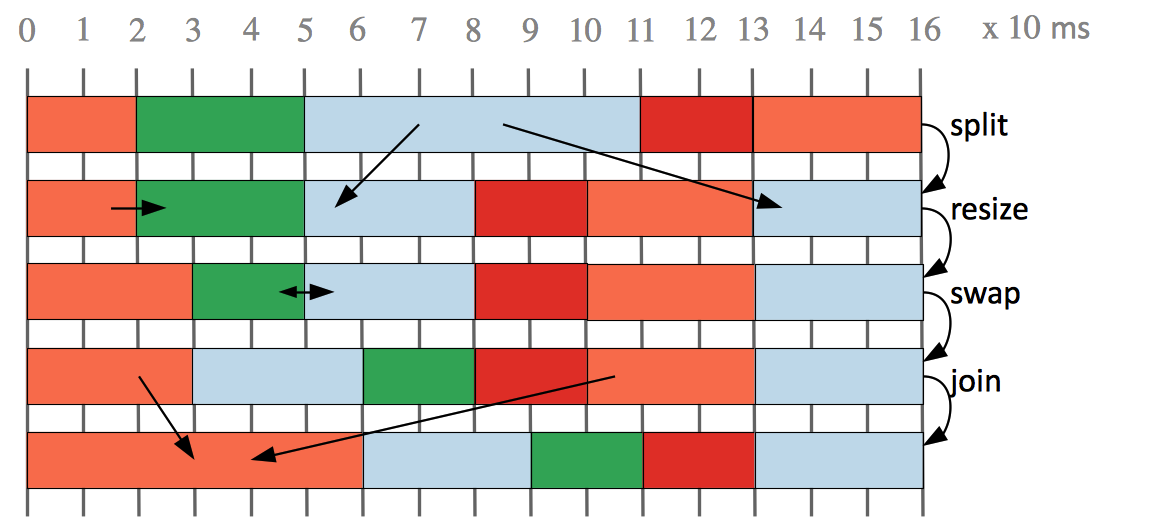 Optimization Strategy: Design Transformation
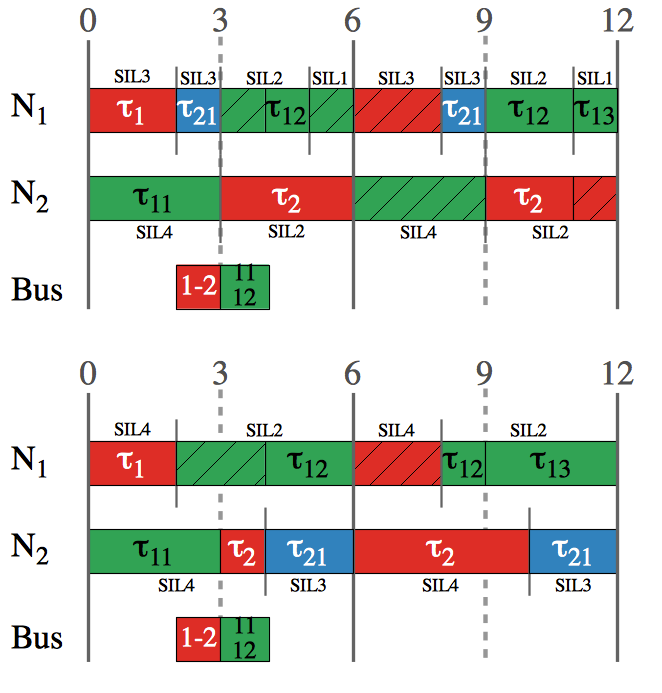 Task re-assignment move
To another partition of the same application
To a partition of another application
To a newly created partition
The partition the task was assigned to, before the move, has no other tasks assigned => it is deleted
Experimental Results
Benchmarks
7 synthetic 
3 real life test cases from E3S

MCDO compared to:
MO+PO 
Optimization where first we do a mapping optimization, without considering partitioning (MO), and then we perform a partitioning optimization, considering the mapping obtained previously as fixed (PO)
MPO
Mapping and partitioning optimization is done at the same time, but without considering partition sharing.
Cost function
Experimental Results
Conclusions
Partitioning may lead to unused slack in the schedule. 
 
There are situations when finding schedulable implementations on cost-constrained architectures is only possible if the allow tasks of different SILs to share a partition. 

We proposed a Tabu Search based optimization of task mapping and allocation to partitions, and of time partitions.
[Speaker Notes: To make more concise!]